Érettségi tétel kidolgozása								Siklódi Beáta							Marosvásárhely, 2020.
II. tétel: 
Az alpontokra konkrét válaszokat várunk el
Fel kell tüntetni az alpont betűjelét
Figyelni kell a d. pont esetében a szövegfajtára
tétel: 
Összefüggő szöveg
A szempontok érvényesítése a szövegértelmezésben
Más szempontok figyelembe vétele
Hogyan?
III. tétel: 
Mi az értekezés? Hogyan írunk értekezést?
A tételt egyetlen alkotás alapján írjuk meg
-     Figyelembe vesszük a szempontokat, de ugyanakkor az értekezést ki is egészíthetjük más szempontokkal.
Módszertani szabályok
1. A terembe tilos segédanyagokat bevinni.
2. Az érettségi lapra csakis kék tintával szabad írni.
3. A hibát / téves megfogalmazást nem tesszük zárójelbe, hanem egyszerűen egy vízszintes vonallal húzzuk át.
4.A piszkozat nem a dolgozat szerves része, a piszkozatra írt információt nem pontozzák.
Tanácsok
	1. A kidolgozás vázlatát készítsük el a piszkozatra.
	2. Készüljünk 2-3 írószerrel.
	3. Ne kapkodjunk! Olvassuk el kétszer a tételt, értsük meg a követelményeket, és csak                     		ezek után lássunk hozzá a kidolgozáshoz.
	4. Osszuk be az időt! Három óra áll rendelkezésünkre, de ugyanakkor három tételt 			kell kidolgozni.
I. tétel kidolgozása
a. Mire vágyik a lírai én a vers világában? Válaszában figyeljen arra, hogy milyen eszközökkel, írásjelekkel fejezi ki érzelmeit!
b.  Milyen költői képekkel jeleníti meg a világot?
c. Hogyan változik a beszélő helyzete, nézőpontja?
d. Hogyan módosítja a vers utolsó két sora a szöveg egészének jelentését?
a. Mire vágyik a lírai én a vers világában? Válaszában figyeljen arra, hogy milyen eszközökkel, írásjelekkel fejezi ki érzelmeit!
Petőfi Sándor
A VILÁGTÓL ELVONULVA…

A világtól elvonulva élni
Egy csöndes kis házfödél alatt,
Elvonulva, lyányka, véled élni...
Oh mily szép, mily édes gondolat! 

Itt szeretném hagyni a világot,
Mely ugysem más, mint egy csatatér,
Harcolunk s mi harcaink jutalma?
Legfölebb is tán egy kis babér. 

És ezért küszködjem én örökké?
S megvagdalni hagyjam lelkemet?
A babér csak elfödi sebünket,
Elfödi, de nem gyógyítja meg. 

Tedd kezembe kezedet, leányka,
S ahová vezetsz: megyek veled;
Oh de messze menjünk, hogy ne lássam
Távolról se a csatahelyet. 

Messze menjünk és sebes léptekkel,
Hogy minket ne érjen majd utol
Mult időm emléke, e madár, mely
Harcaimról oly búsan dalol. 
Pest, 1845. augusztus
A világtól való elmenekülés/elvágyódás /elzárkózás motívuma jelenik meg. 
A szerelemben való nyugalom és lelki béke meglelése.
Kérdés, kérdőjel: a harc hiábavalóságának megfogalmazása.
Óhajtó mondat - ,,Oh…”- indulatszó.
 Felkiáltás, felkiáltó jel
Három pont –amely a gondolat  nyitottságát fejezi ki, a merengő, ábrándozó lelkiállapot megjelenítése: ,,véled élni…”
,,Messze menjünk..” – a valós világtól való egyvágyódás kifejezője.
Petőfi Sándor
A VILÁGTÓL ELVONULVA…

A világtól elvonulva élni
Egy csöndes kis házfödél alatt,
Elvonulva, lyányka, véled élni...
Oh mily szép, mily édes gondolat! 

Itt szeretném hagyni a világot,
Mely ugysem más, mint egy csatatér,
Harcolunk s mi harcaink jutalma?
Legfölebb is tán egy kis babér. 

És ezért küszködjem én örökké?
S megvagdalni hagyjam lelkemet?
A babér csak elfödi sebünket,
Elfödi, de nem gyógyítja meg. 

Tedd kezembe kezedet, leányka,
S ahová vezetsz: megyek veled;
Oh de messze menjünk, hogy ne lássam
Távolról se a csatahelyet. 

Messze menjünk és sebes léptekkel,
Hogy minket ne érjen majd utol
Mult időm emléke, e madár, mely
Harcaimról oly búsan dalol. 
Pest, 1845. augusztus
b.  Milyen költői képekkel jeleníti meg a világot?
Metafora - ,,csatahely”
Hasonlat – a világ, mint ,,csatatér”
Mindkét poétikai eszköz az életben levő nehézségekre, válságos időszakokra utal. A közösségi szerepvállalás ebben a kontextusban egy áldozathozatal, egy olyan életmód, amelyből a lírai én elvágyódik. 

A lírai én önreflexív magatartása jelenik meg, saját sorssal való számvetés. 
 
Létkérdés megfogalmazása: érdemes-e a közösségi küzdelem érdekében feláldozni a magánéleti boldogságot? 
A ,,babér” motívum jelentésképző szerepe, amely a költői elismerés jelképe.
ELLENTÉT
Magánszféra
Világ
,,Elvonulva, lyányka, véled élni…”
,,csöndes kis házfödél…”
,,csatatér”
,,csatahely”
A magánszféra nyugalma, lelki békéje jelenik meg. Ezt  a lelki nyugalmat a társadalomtól való elszigetelődésben, a szerelemben leli meg a lírai én.
A közösségi szerepvállaláshoz, az úgynevezett csatatérhez negatív gondolatokat társít a lírai én. 
Vallomása szerint ez fájdalommal, lelki békételenséggel jár együtt.
Bent – lelki béke, magány, nyugalom, elszigetelődés a szeretet személy társaságában.
Kint – a társadalom, a világ ,,zaja”
Petőfi Sándor
A VILÁGTÓL ELVONULVA…

A világtól elvonulva élni
Egy csöndes kis házfödél alatt,
Elvonulva, lyányka, véled élni...
Oh mily szép, mily édes gondolat! 

Itt szeretném hagyni a világot,
Mely ugysem más, mint egy csatatér,
Harcolunk s mi harcaink jutalma?
Legfölebb is tán egy kis babér. 

És ezért küszködjem én örökké?
S megvagdalni hagyjam lelkemet?
A babér csak elfödi sebünket,
Elfödi, de nem gyógyítja meg. 

Tedd kezembe kezedet, leányka,
S ahová vezetsz: megyek veled;
Oh de messze menjünk, hogy ne lássam
Távolról se a csatahelyet. 

Messze menjünk és sebes léptekkel,
Hogy minket ne érjen majd utol
Mult időm emléke, e madár, mely
Harcaimról oly búsan dalol. 
Pest, 1845. augusztus
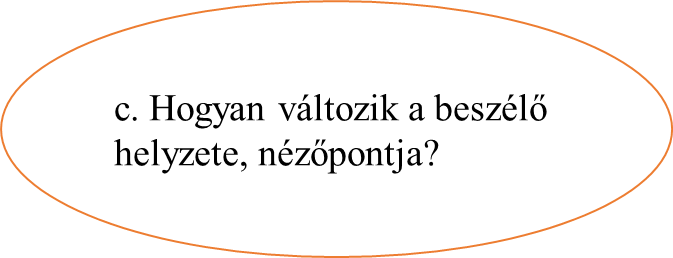 Első versszak: általánosított vágy megfogalmazása – elvágyódás a világból a magányba.
4. versszak: 
A lányka felszólítása.
 A lírai én egyes szám második személyben szólal meg.
2. Versszak és 3.versszak: 
Az első két sorban egyes szám, első személyben szólal meg a lírai én – én-beszéd érvényesül – egyéni sors megfogalmazására kerül sor.

Az utolsó két sorban átvált többes szám, első személybe – mi-beszéd jelenik meg: általános sors megfogalmazása.
Petőfi Sándor
A VILÁGTÓL ELVONULVA…

A világtól elvonulva élni
Egy csöndes kis házfödél alatt,
Elvonulva, lyányka, véled élni...
Oh mily szép, mily édes gondolat! 

Itt szeretném hagyni a világot,
Mely ugysem más, mint egy csatatér,
Harcolunk s mi harcaink jutalma?
Legfölebb is tán egy kis babér. 

És ezért küszködjem én örökké?
S megvagdalni hagyjam lelkemet?
A babér csak elfödi sebünket,
Elfödi, de nem gyógyítja meg. 

Tedd kezembe kezedet, leányka,
S ahová vezetsz: megyek veled;
Oh de messze menjünk, hogy ne lássam
Távolról se a csatahelyet. 

Messze menjünk és sebes léptekkel,
Hogy minket ne érjen majd utol
Mult időm emléke, e madár, mely
Harcaimról oly búsan dalol. 
Pest, 1845. augusztus
d. Hogyan módosítja a vers utolsó két sora a szöveg egészének jelentését?
A  madár motívum jelentésképző szerepe.

A madár - ,,mult idő emléke”, metaforikus kép, amely által a lírai én kifejezi, hogy a múlt emlékeitől, küzdelmeitől menekül. 

Ezek az emlékek szomorúak, a lírai én elégikus magatartását idézik elő.
Más szempontok érvényesítése
Cím és szövegegész








Műfaj
Vershelyzet







Versbeszéd:
Konkrét, elsődleges, a lírai én vallomásos helyzetben szólal meg és fogalmazza meg vágyait.
A ,,világ” – a társadalmi lét kifejezője, míg a ,,csöndes kis házfödél” a vágyott életforma.
Témajelölő cím: a cím az elvágyódás gondolatát fogalmazza meg, és a három pont a gondolat nyitottságát fejezi ki.
A szövegben a nyitott gondolat kiegészítésére kerül sor, az élet csatateréből a lírai én a szerelem nyújtotta békére, nyugalomra vágyik.  
Cím és szövegegész viszonya tehát teljes.
Személyes,  vallomásos
Én-beszéd jelenik meg, majd ezt váltja fel a mi-beszéd.
Népies jellegű dal – a népies jelleg a következő tulajdonságokban nyilvánul meg: 
-a cím ismétlődik az első verssorban
-szókincs: ,,lyánka”, ,,búsan”
-ellentét: ,,csatatér” - ,,csöndes kis házfödél”
Írjátok ki a szövegből a kutatómunka résztvevőit, célját, feladatát, eredményét, hatását!
II. tétel kidolgozása
Mi a szerepe a katasztrófa szónak a szövegben? Helyettesítse két rokon értelmű szóval, kifejezéssel!
Tömörítse egy bővített mondatba  Dashun Wang szövegből megismert jellemét!
Fejtse ki véleményét 10 – 15 mondatban arról, hogy a kudarcot jókedvvel is el lehet viselni!
Minden a katasztrófákkal kezdődött, aztán egyszer csak a fonákjára fordult, és eljutottunk a sikerhez. Akkoriban a kutatócsoportomban mindenki a mobiltelefonos hívások elemzésével foglalkozott, a cél az volt, hogy megértsük, miként reagálnak az emberek a nagyobb katasztrófákra. Felkértem egy nagyon kedves, kínai születésű PhD-hallgatómat, Dashun Wangot, hogy segítsen nekünk a már futó projektben. Számára ez remek lehetőség volt a tapasztalatszerzésre. A kutatómunka eredményeképpen megszületett egy kiváló cikk is – biztos voltam benne, hogy a tartalma világszerte óriási hatással lehet a katasztrófák utáni teendők megszervezésére. 
	De mint kiderült, ezt egyedül én gondoltam így. Hiába próbálkoztunk, senki nem volt hajlandó a cikket leközölni. A legelismertebb folyóiratok mind elutasították, de még néhány kevésbé nagyra becsült lap szerkesztősége is. Egymás közt azon viccelődtünk, hogy ki kéne húzni a címből a „katasztrófa” szót, mert a jelek szerint ez előrevetíti a kudarcot. 
	Dashun, aki gyerekkora óra imádta a baseballt, könnyedén túltette magát a „katasztrofális” cikken, mintha csak egy meccset veszített volna el. Sőt még szórakoztatta is a dolog. De amikor egy este leültünk, hogy megbeszéljük a következő projektet, már másképpen fogalmazott: 
	– Nekem nagyjából mindegy, hogy mi a feladat, de ha lehet, most egy ideig nem akarok több katasztrófát – mondta nevetve. 
			(Barabási Albert-László: A képlet – A siker egyetemes törvényei)
Írjátok ki a szövegből a kutatómunka résztvevőit, célját, feladatát, eredményét, hatását!
Hatás: a cikket több folyóirat is elutasította, a katasztrófa szó negatív reakciót váltott ki az emberekből.
Résztvevő:  Barabási Albert László kutatócsoportja, név szerint említett a fiatal PHD-hallgató, Dashun Wang.
Cél: az volt, hogy megértsék, hogyan reagálnak az emberek a katasztrófákra.
Feladatok: a mobiltelefonos hívások elemzése.
Eredmények: egy kiváló cikk megszületése, amely a katasztrófa utáni teendők megszervezéséről számol be.
Mi a szerepe a katasztrófa szónak a szövegben? Helyettesítse két rokon értelmű szóval, kifejezéssel!
A katasztrófa szó  kulcsszóként szerepel, de ugyanakkor a humor forrása is, hiszen folyamatosan ismétlődik különböző kontextusokban. 
Rokon értelmű kifejezői: tragédia, sorscsapás, megrendítő esemény stb.
Tömörítse egy bővített mondatban  Dashun Wang szövegből megismert jellemét!
Pl. Dashun Wang egy fiatal PHD-hallgató, aki pozitív módon tudja kezelni a kudarcokat, majd ismét lelkesen munkához lát.
Fejtse ki véleményét 10 – 15 mondatban arról, hogy a kudarcot jókedvvel is el lehet viselni!
Az érvelő szöveg felépítése
Első szerkezeti egység: a saját vélemény/álláspont megfogalmazása az adott témával kapcsolatosan. 
    Segédszavak: Szerintem….., Az én véleményem szerintem…, Egyetértek a kijelentéssel…., Nem értek egyet…..

2. Második szerkezeti egység: az érvek és ellenérvek felsorakoztatása, melyek célja saját álláspontunk alátámasztása/ bizonyítása. 
        Segédszavak: Elsősorban…, Másodsorban…, Továbbá…, Szintén jó példa….

3.     Harmadik szerkezeti egység: összegzés és  következtetés megfogalmazása. Segédszavak: Következtetésképpen, Tehát stb.
Az érvelő szöveg
Célja: valakinek, vagy valakiknek a meggyőzése, saját véleményünk elfogadtatása.
Hatást kell gyakorolnia a hallgatóra vagy az olvasóra.
Logikai rendre épül.
A tételmondatban megfogalmazott gondolatot állítja vagy cáfolja.
Véleményem szerint a kudarcot jókedvvel is meg lehet élni, hiszen a válsághelyzet megítélése és kezelése tulajdonképpen egyénfüggő. A problémás szituációkra mindenki másként reagál, azonban egy pozitív viszonyulás könnyíthet a helyzet megélésén, és a továbblépést is elősegítheti. 
	Elsősorban fontosnak tartom megjegyezni azt, hogy a válsághelyzet mindenki számára nehézséget okoz. Ezekben a szituációkban fontos a tisztánlátás, a probléma felismerése és megfogalmazása, hiszen csupán ezek után lehetséges megoldásokat elgondolni. Ha ehhez a folyamathoz megpróbálunk pozitívan viszonyulni segíthet a probléma átlátásában, átgondolásában, és ezáltal közelebb visz a megoldások megfogalmazásához. 
	Másodsorban a pozitív látásmód, a kudarchoz való konstruktív viszonyulás fontos, hiszen minden egyes kudarc esetében az egyén egy vagy több újabb tapasztalat birtokába jut. Ezek a konkrét tapasztalatok azok, amelyek lehetővé teszik az egyén fejlődését, személyiségének kibontakozását, alakulását. Ennek értelmében a kudarc nem egy olyan léthelyzet, amelyet kerülni kell, hanem éppen ezekből kell tanulni, következtetéseket levonni, és építkezni a jövőben. 
	Továbbá úgy gondolom, hogy a kudarchoz való negatív viszonyulás semmiben sem enyhíti, könnyíti azt a tényt, hogy azzal a bizonyos helyzettel mindenképpen számot kell vetni, és így ebben az értelemben értelmesebb építő módon, jókedvvel és talán egy kis humorral viszonyulni ezekhez. 
	Következtetésképpen a fenti érvek értelmében a kudarcot érdemes pozitívan értékelni, konstruktív módon levonni a tanulságot, majd továbblépni, új terveket megfogalmazni, és megvalósítani.
Köszönöm a kitartó figyelmet!